TTC meeting 2015WG4aFPC
SLAC, 01-04 December 2015
Walid KAAbi, Eric Montesinos, on behalf of wg4a speakers
Preparation of the session
Fundamental Power Couplers

Fabrication issues – plating, EBW, cleaning, checking
Cooling
Integration
Testing CW coupler
Processing
Agenda to Indico
3rd Call for abstract
2nd Call for abstract
1st Call for abstract
2 x  Funding reasons
2 x Visa
1 x too late
2
TTC 2015 meeting, 04 December 2015, SLAC, Stanford, USA
WG4a - Fundamental Power Couplers - Walid Kaabi (LAL) & Eric Montesinos (CERN)
Preparation of the session
Short talks requested
60 % presentation / 40 % disucssion
10 minutes + 4 minutes + 1 minute
Focused on ‘provocative’ topics

In real life
15-20 minutes + 5-10 minutes
A lot of interesting discussions
14:15 (computer crash) to 18:00 with no break – intensive session
Warmest thanks to All Speakers !
3
TTC 2015 meeting, 04 December 2015, SLAC, Stanford, USA
WG4a - Fundamental Power Couplers - Walid Kaabi (LAL) & Eric Montesinos (CERN)
Preparation of the session
Thales-RI (vendor)
CPI (vendor)
Toshiba (vendor)
4
TTC 2015 meeting, 04 December 2015, SLAC, Stanford, USA
WG4a - Fundamental Power Couplers - Walid Kaabi (LAL) & Eric Montesinos (CERN)
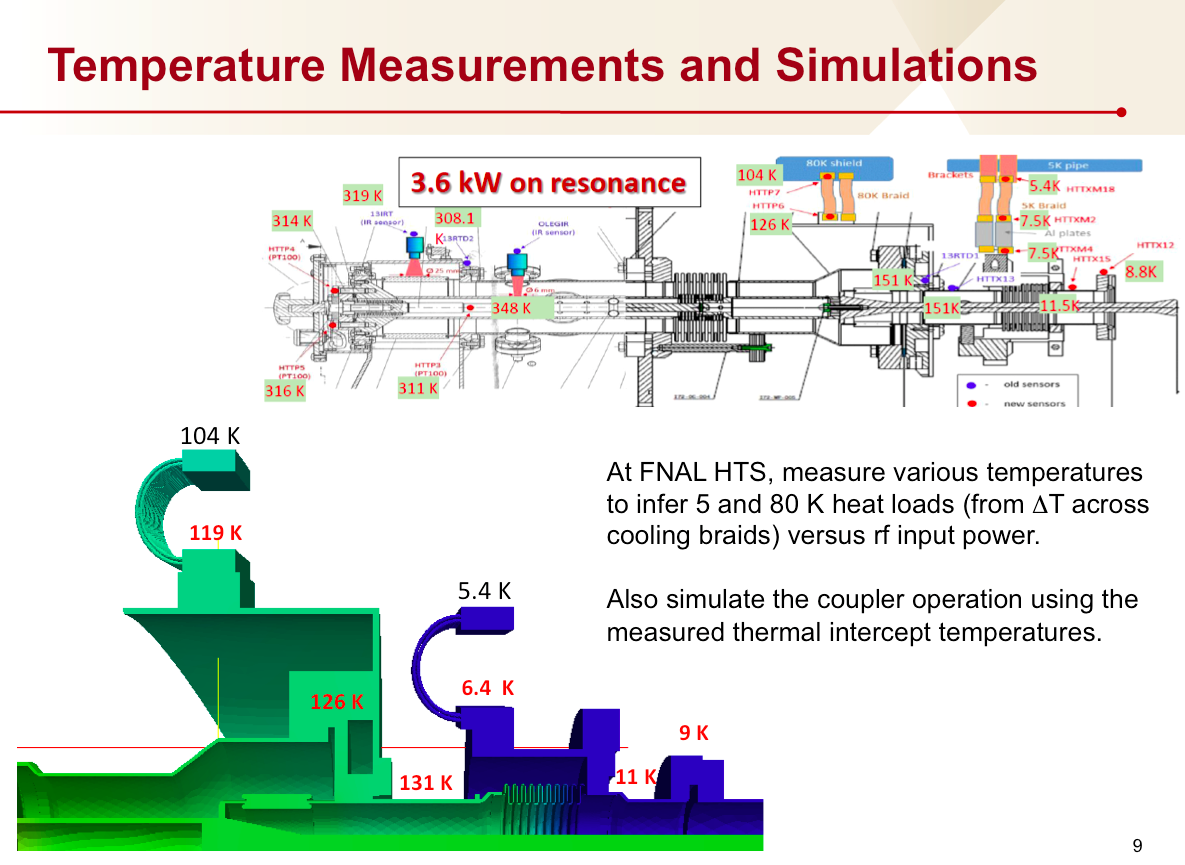 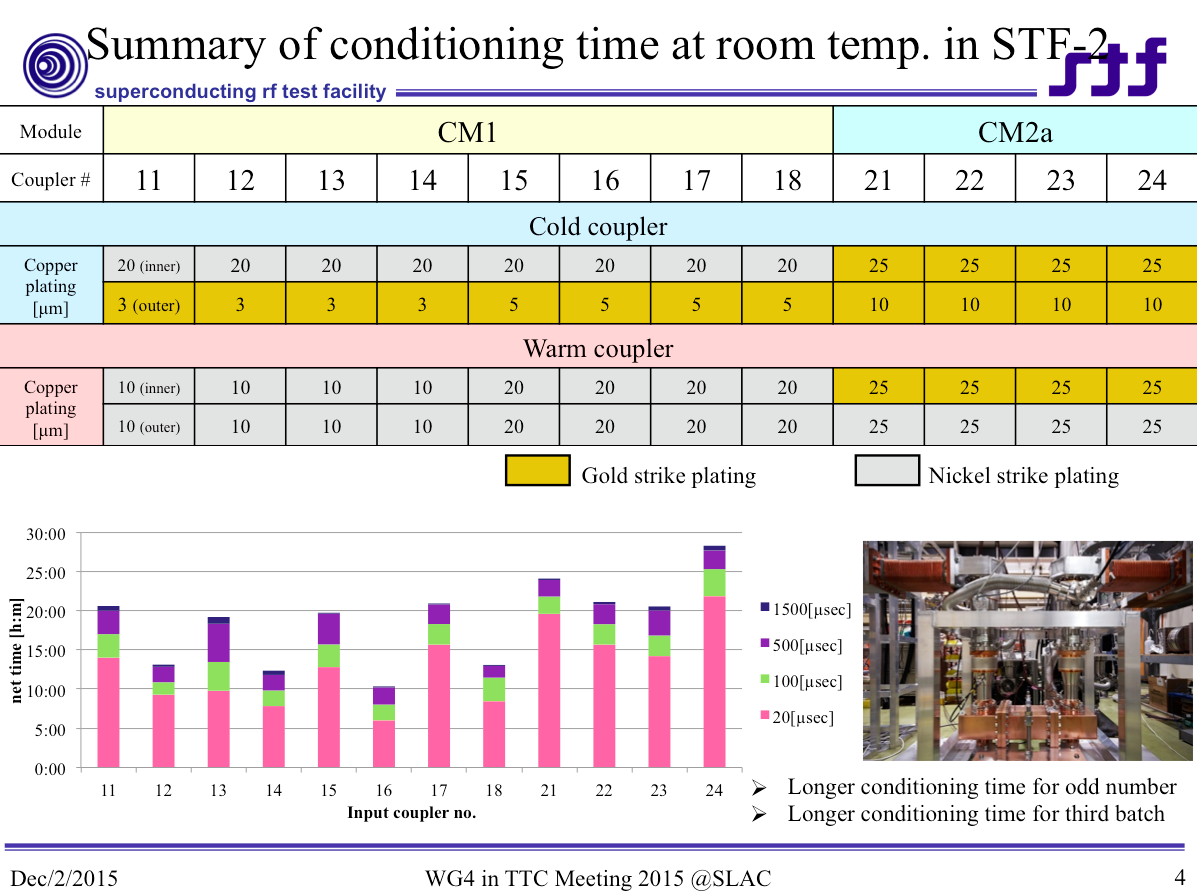 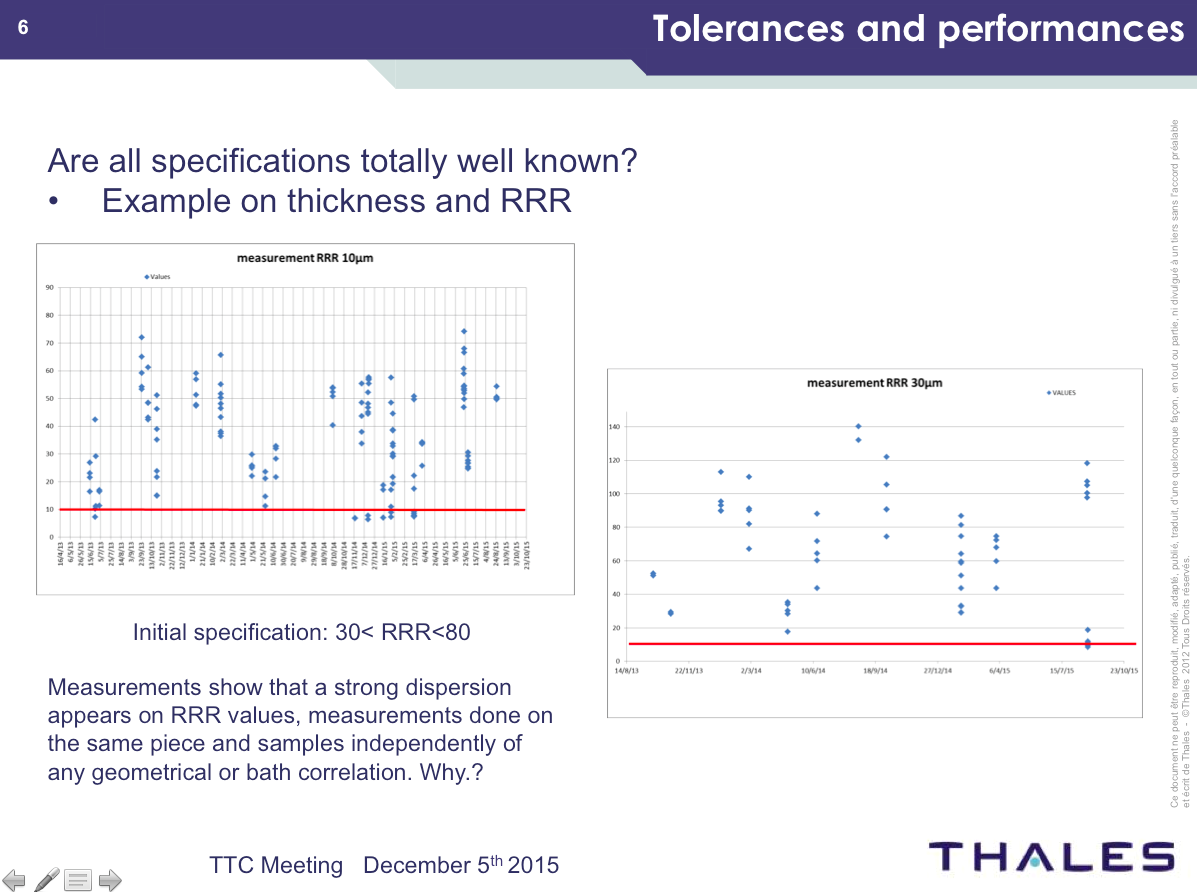 Outcome of talks
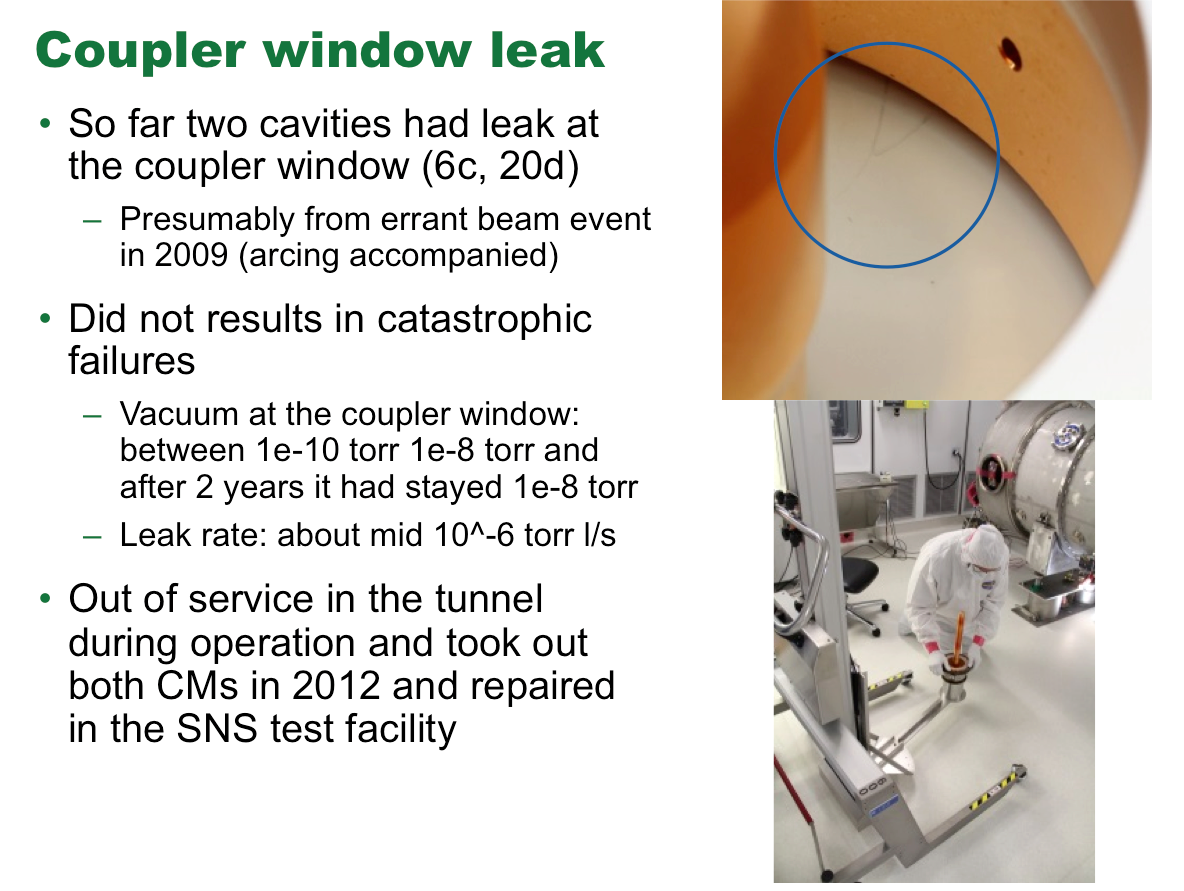 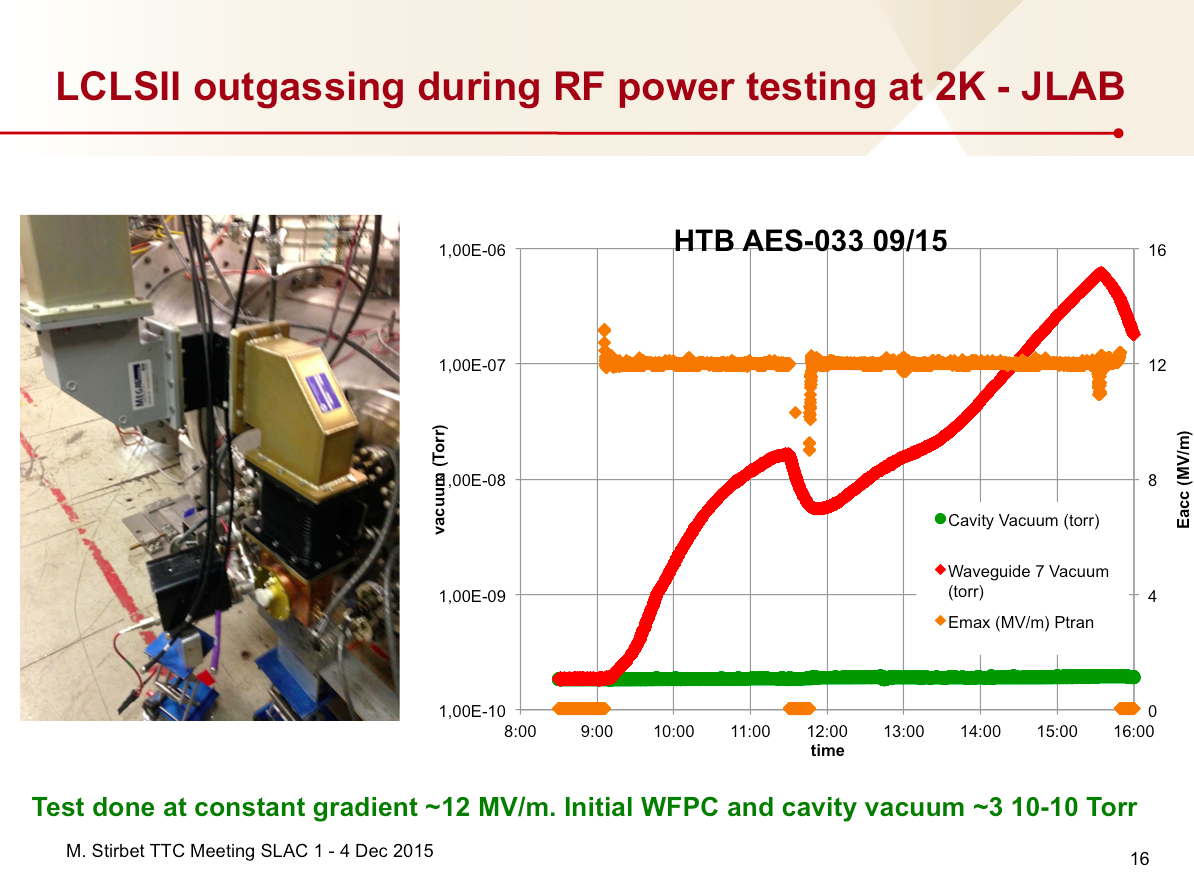 Simulations provide a good idea of the results, but keep margin
Quite some discrepancies
simulation vs true life
unit to unit
Some parameters still to be understood even with operating couplers

Is outgassing a problem ? Even some leaky couplers have not stopped operation at SNS, lead into manageable degraded operation
5
TTC 2015 meeting, 04 December 2015, SLAC, Stanford, USA
WG4a - Fundamental Power Couplers - Walid Kaabi (LAL) & Eric Montesinos (CERN)
Outcome of talks
Moving to series production
ramp up is long, multiplied by number of actors
Ramp down, suspicious pieces that have previously been rejected will be recovered/repaired for the last FPC, take a longer time to qualify them
Difficult to keep the knowledge (knowhow) in companies on long term basis

Good enough vs perfect
set up objective criteria !
Do not ask what is not needed !
Even with the same sample, quite a lot of dispersion on results
Correctly adapt the Quality Control program as this will have a direct impact on cost and delivery delays
6
TTC 2015 meeting, 04 December 2015, SLAC, Stanford, USA
WG4a - Fundamental Power Couplers - Walid Kaabi (LAL) & Eric Montesinos (CERN)
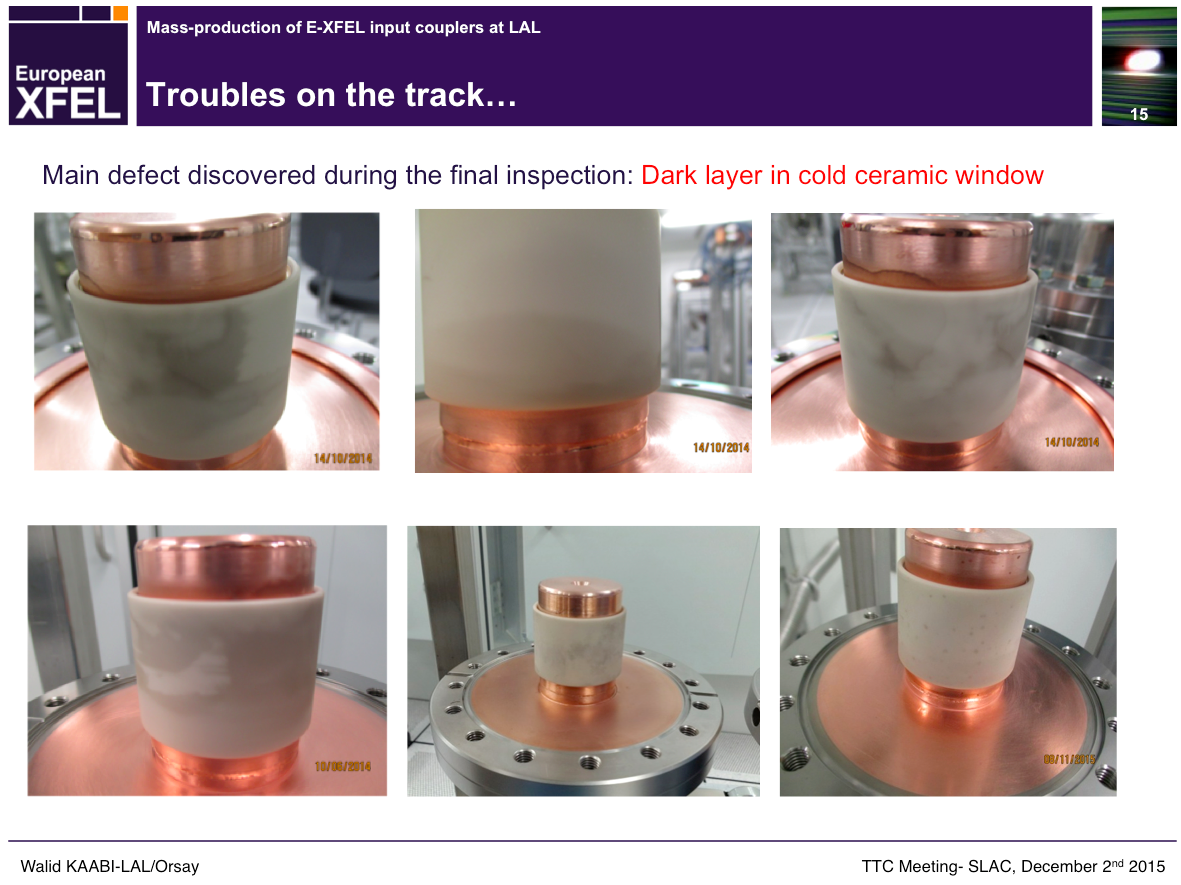 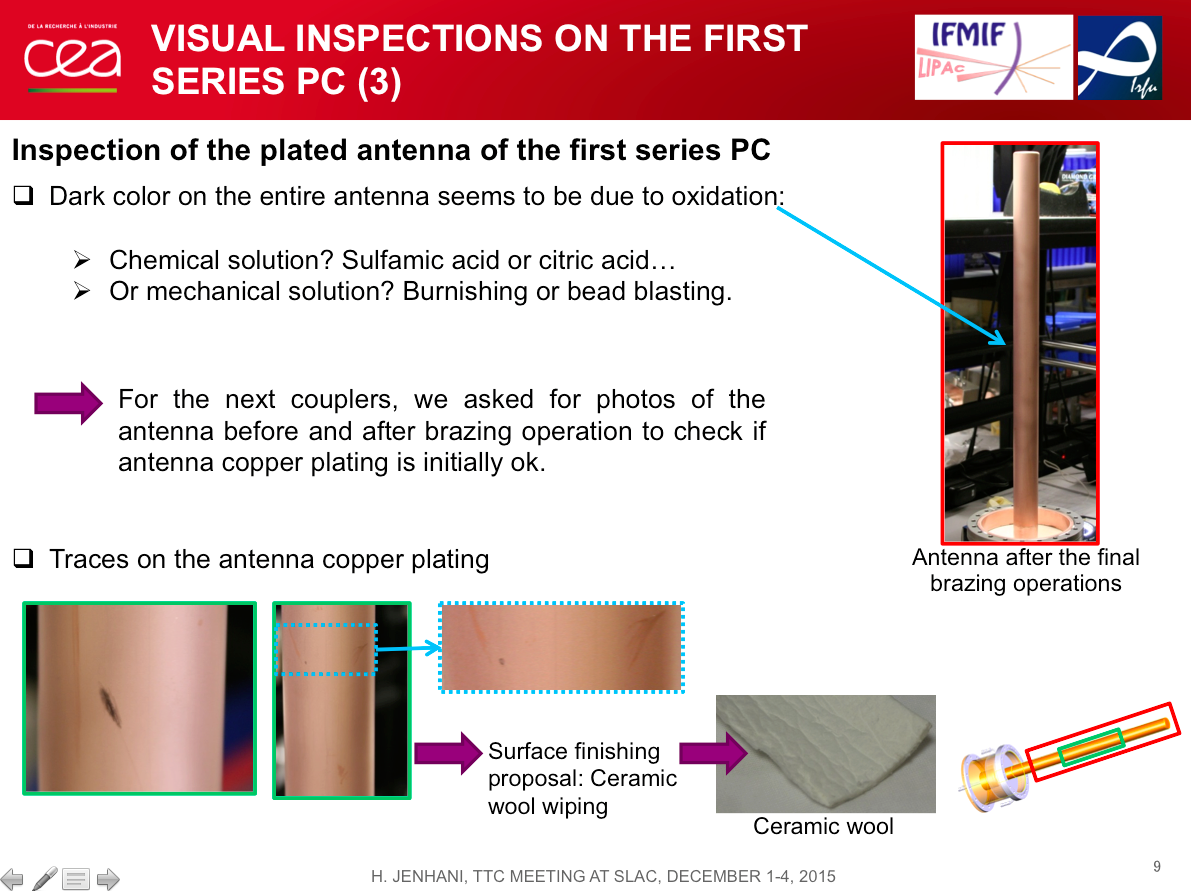 Outcome of talks
Dark ceramics are rejected (up to now)
5 % rejected couplers
Is it really a matter ?
Is it really only on outer side of cold ceramics ?
Would be nice to have a dedicated program in order to find out what is the reason of this phenomena, volunteer(s) ?

Stain in copper coating :
Discovered at earlier stage: Which treatment? Chemical Vs. mechanical treatment 
Discovered after RF conditioning: Could we live with it?

Surface treatment after copper plating:
Really needed?
Which treatment? Mo Wool polishing? Ceramic wool burnishing? Glass bead blasting?
Impact on RF processing?
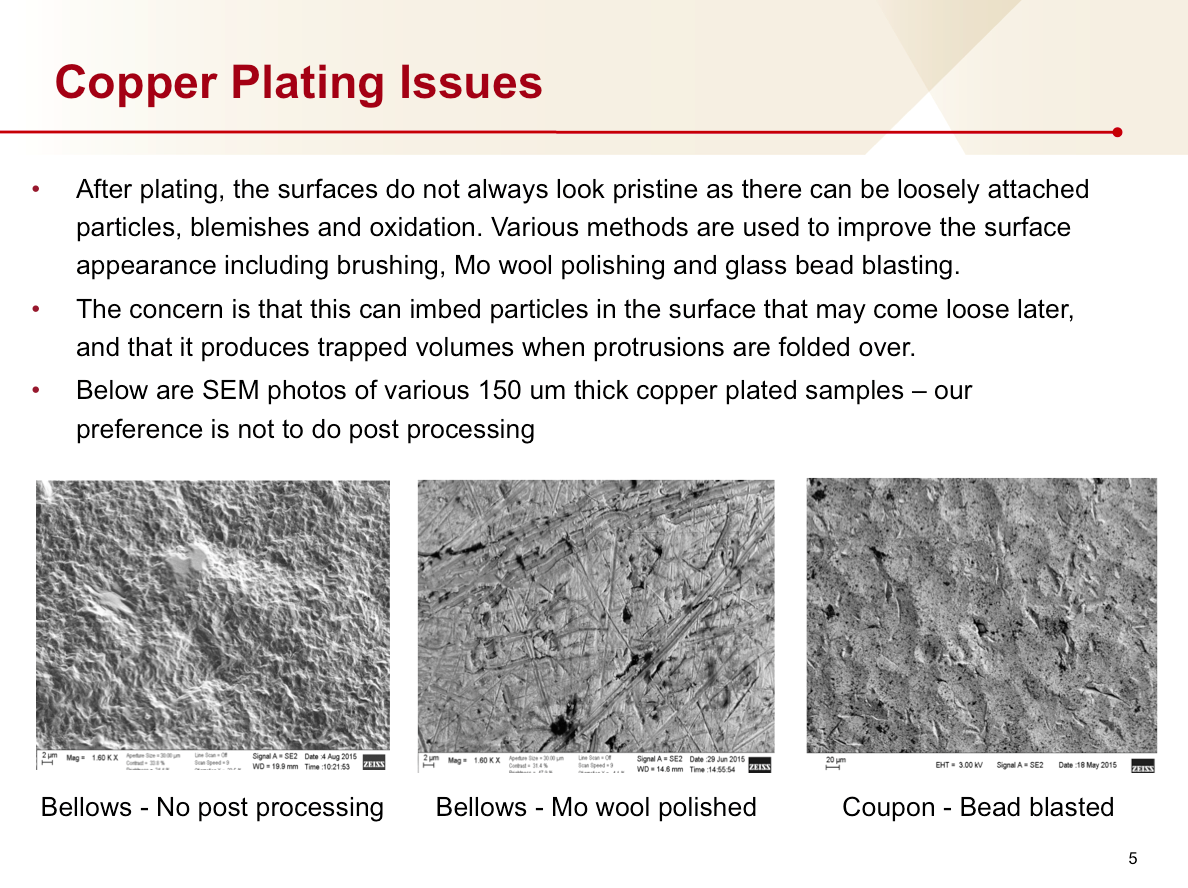 7
TTC 2015 meeting, 04 December 2015, SLAC, Stanford, USA
WG4a - Fundamental Power Couplers - Walid Kaabi (LAL) & Eric Montesinos (CERN)
Outcome of talks
R&D on couplers:
Make R&D in step in order to separate troubles to be able to identify what impacts what (time consuming but well invested)
Add additional sensors on a prototype, simplify the needs for the series production
Report on all R&D to the community, redundant results (not necessarily linked to the project itself, like copper plating for example)
8
TTC 2015 meeting, 04 December 2015, SLAC, Stanford, USA
WG4a - Fundamental Power Couplers - Walid Kaabi (LAL) & Eric Montesinos (CERN)
Still not all understood ABOUT FPC
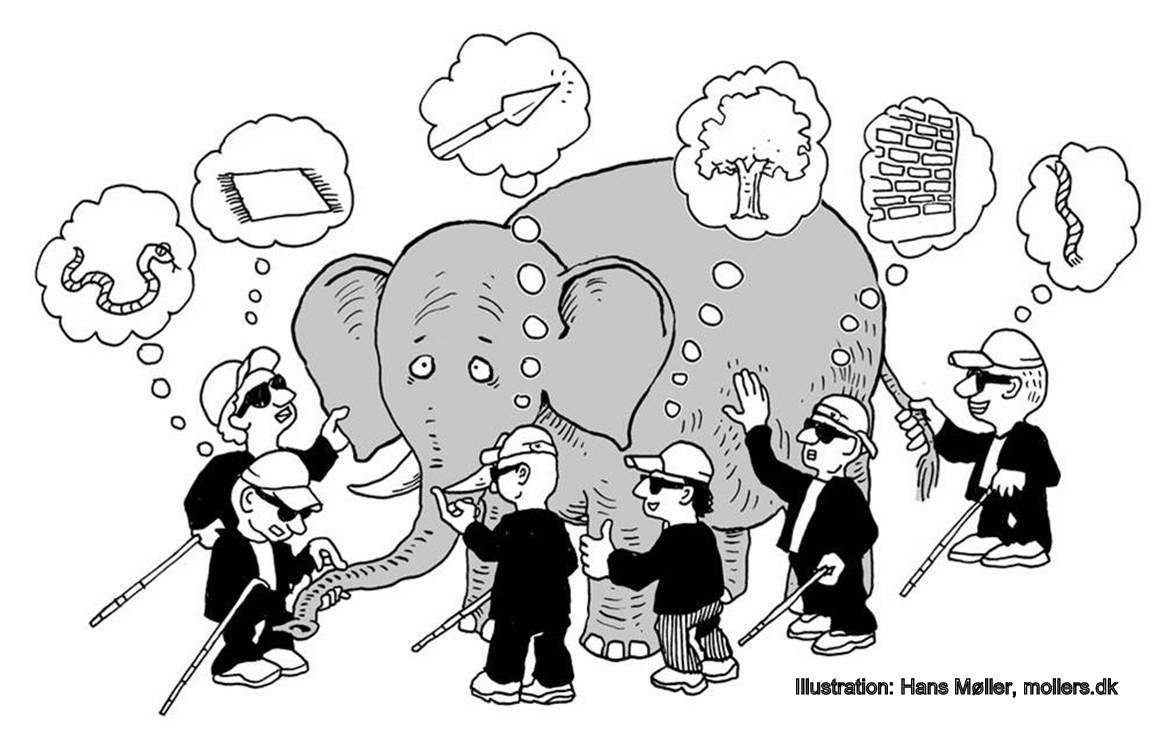 The elephant is still not fully visible, but could it be one day ?
Or are we moving to production before we can completely see it ?
Beauty of our job
9
TTC 2015 meeting, 04 December 2015, SLAC, Stanford, USA
WG4a - Fundamental Power Couplers - Walid Kaabi (LAL) & Eric Montesinos (CERN)